KİM0213 ORGANİK KİMYA (b)BÖLÜM: 3 STEREOKİMYA
7. HAFTA
19.09.2018
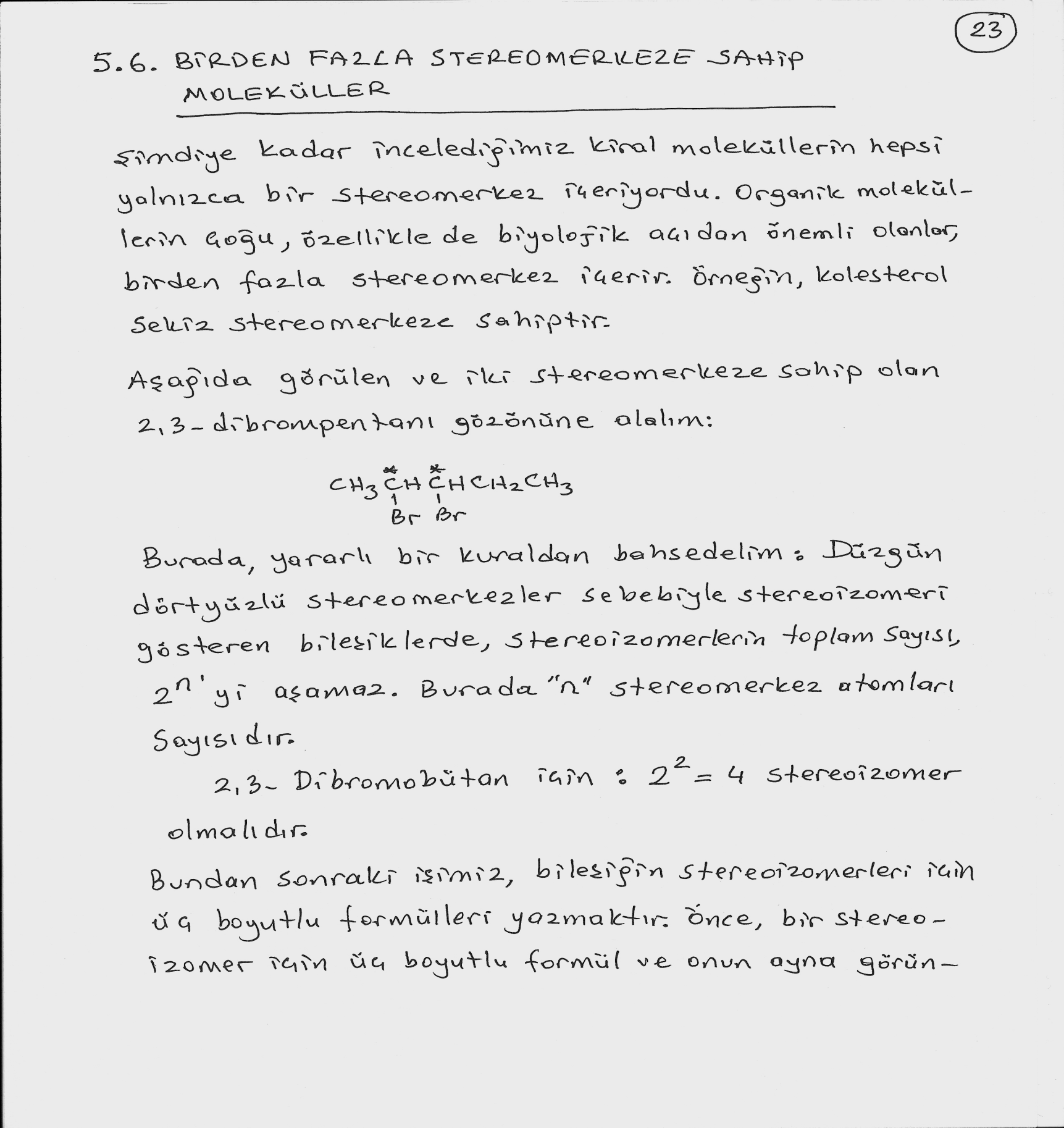 2
KİM0213 ORGANİK KİMYA I (B) / DOÇ.DR.KAMRAN POLAT/A.Ü.
19.09.2018
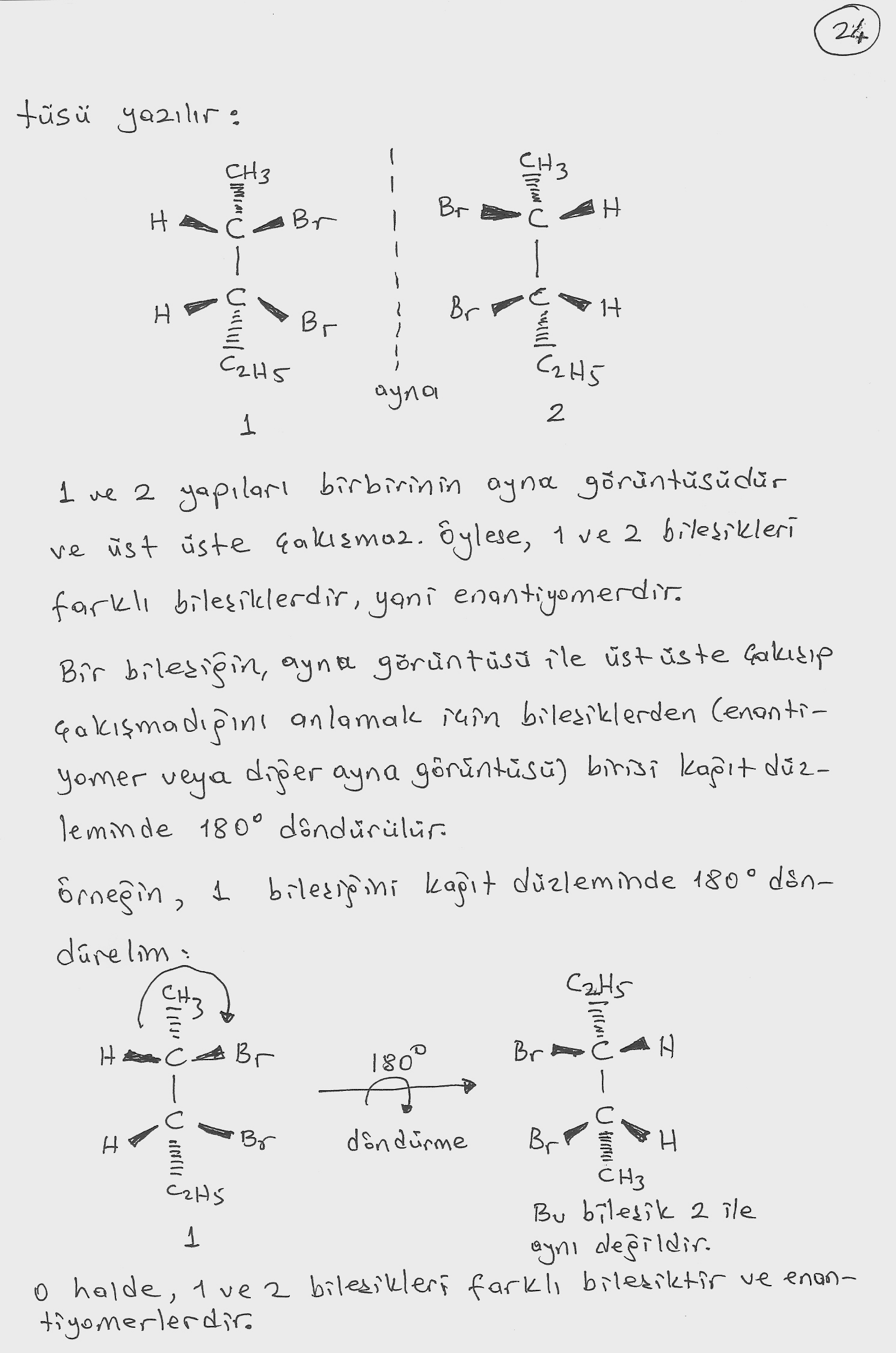 3
KİM0213 ORGANİK KİMYA I (B) / DOÇ.DR.KAMRAN POLAT/A.Ü.
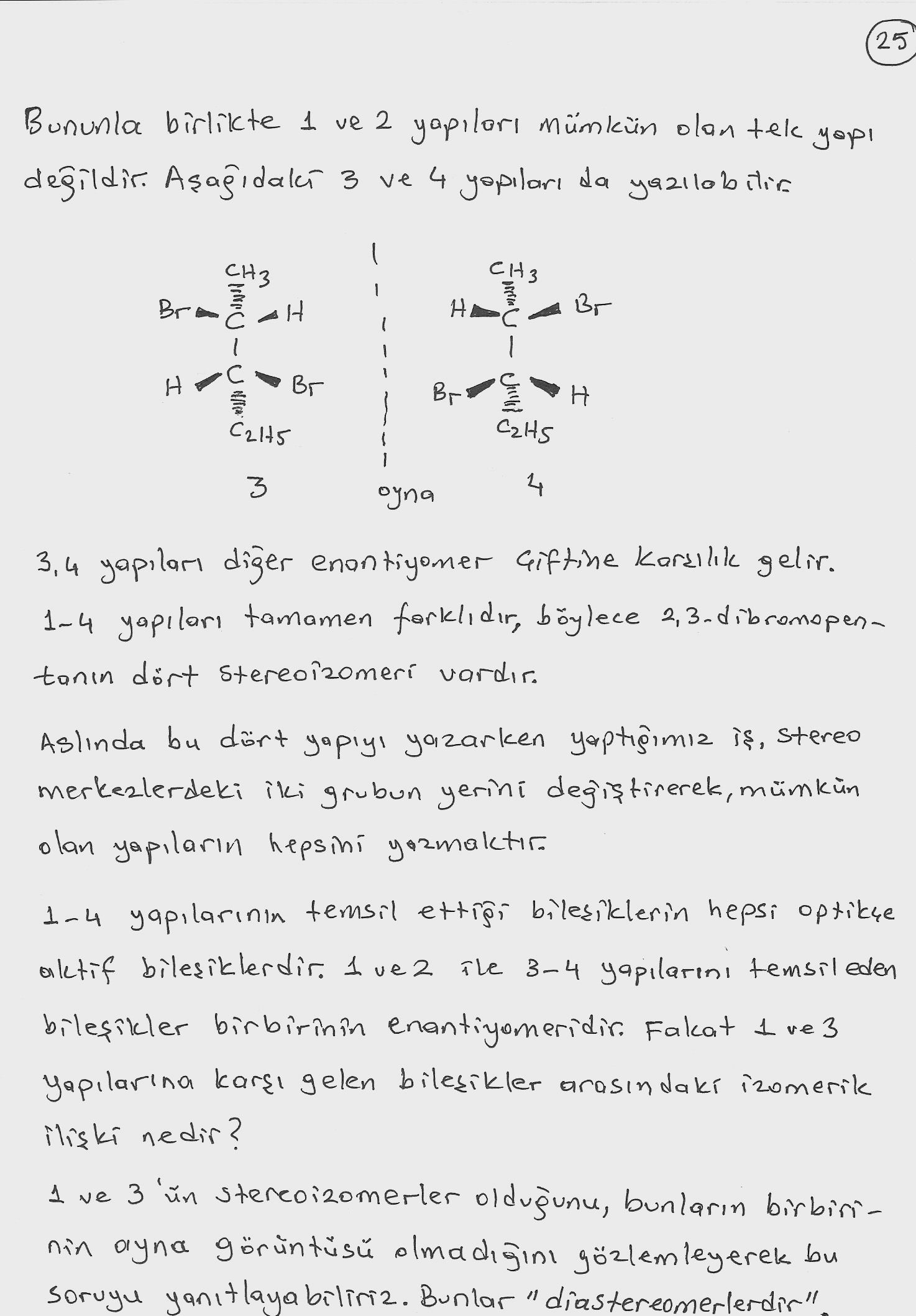 19.09.2018
4
KİM0213 ORGANİK KİMYA I (B) / DOÇ.DR.KAMRAN POLAT/A.Ü.
19.09.2018
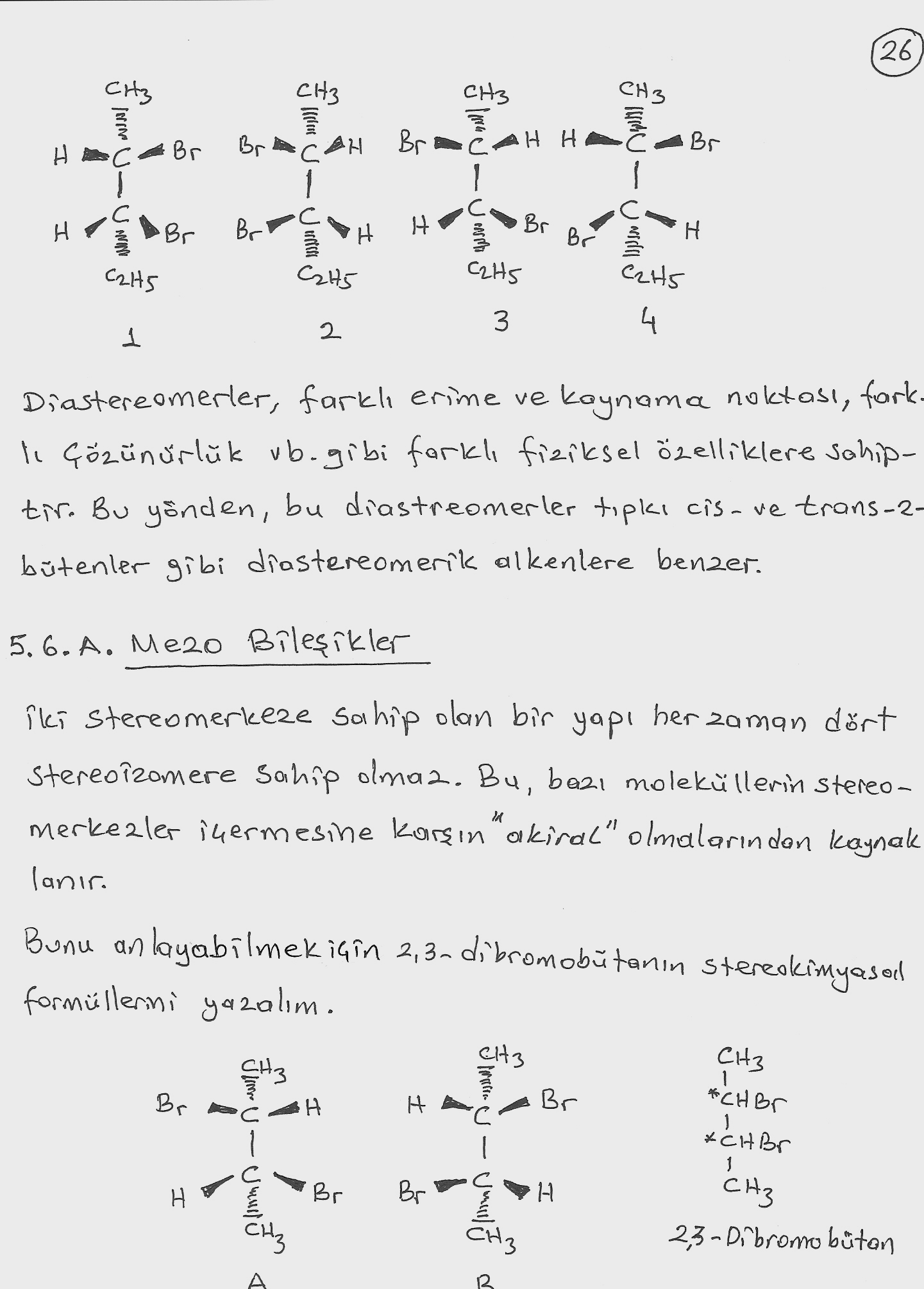 5
KİM0213 ORGANİK KİMYA I (B) / DOÇ.DR.KAMRAN POLAT/A.Ü.
19.09.2018
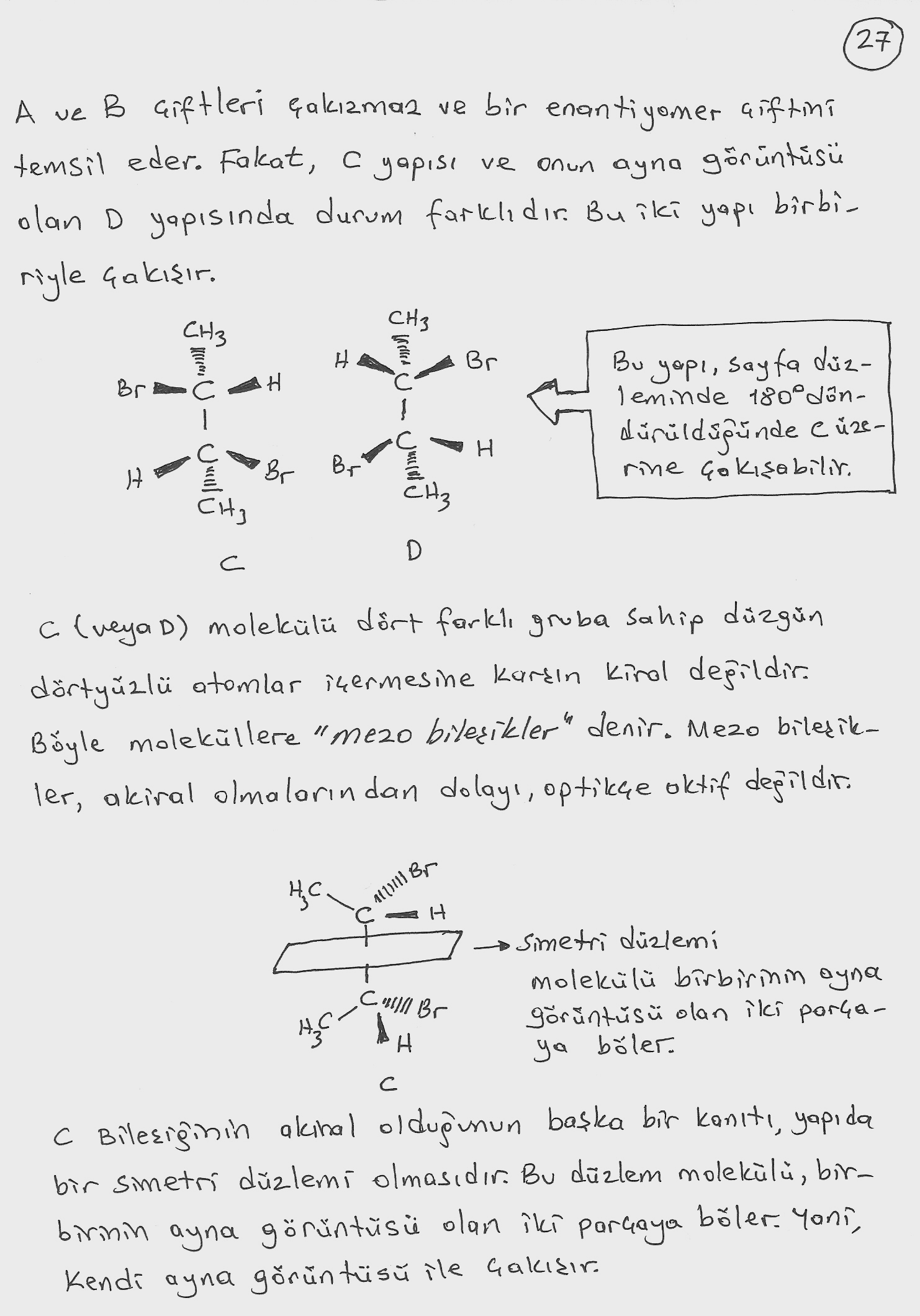 6
KİM0213 ORGANİK KİMYA I (B) / DOÇ.DR.KAMRAN POLAT/A.Ü.
19.09.2018
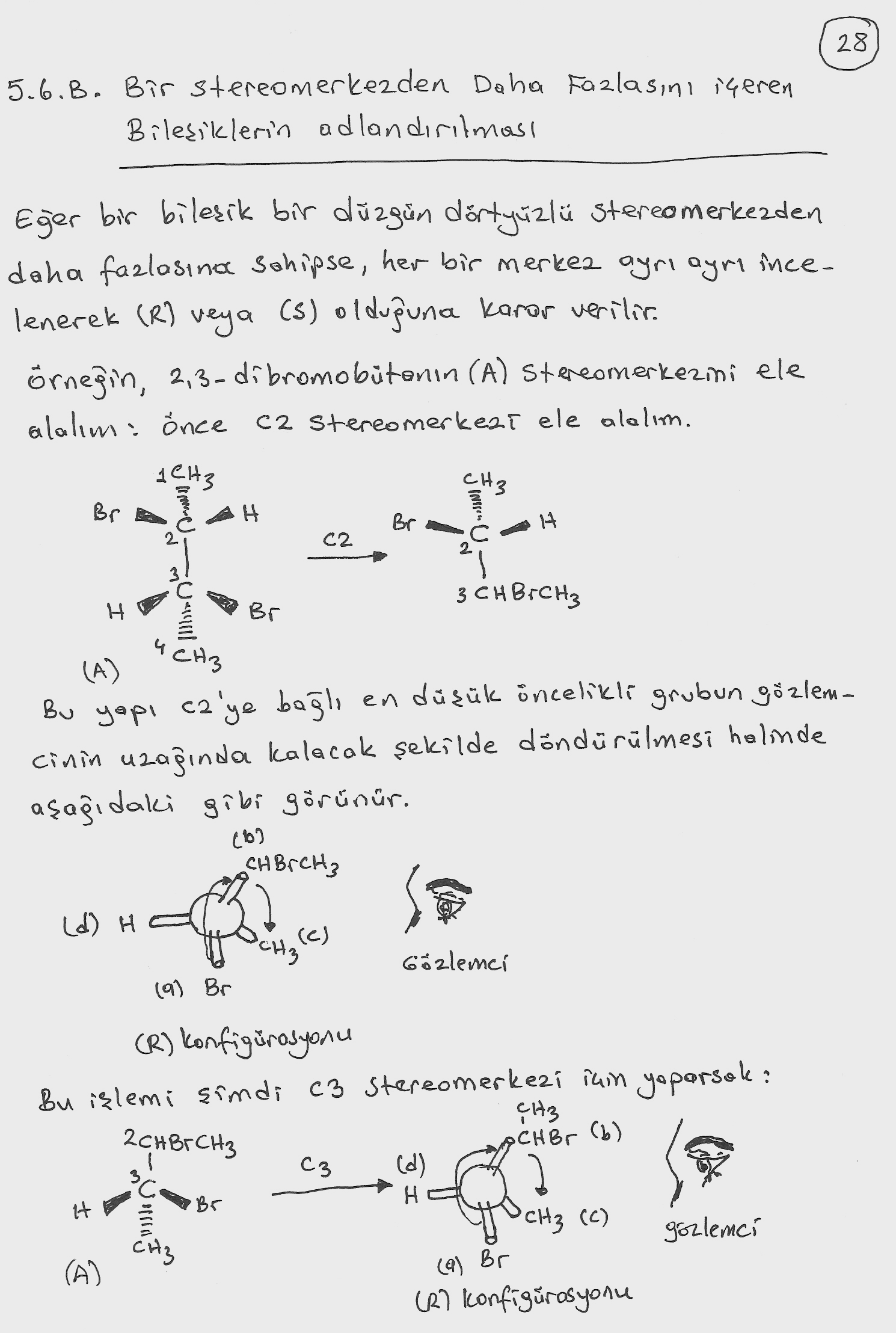 7
KİM0213 ORGANİK KİMYA I (B) / DOÇ.DR.KAMRAN POLAT/A.Ü.
19.09.2018
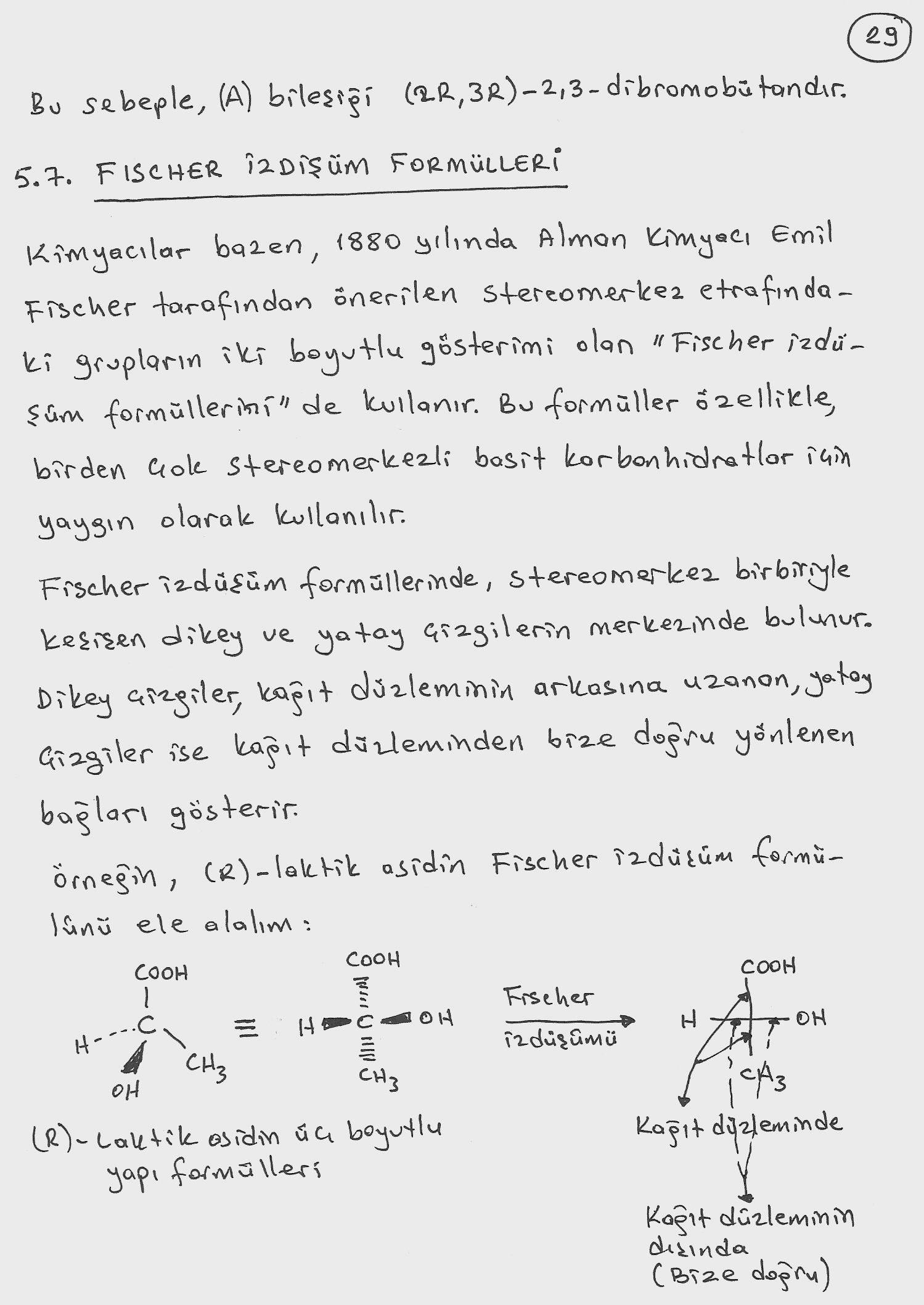 8
KİM0213 ORGANİK KİMYA I (B) / DOÇ.DR.KAMRAN POLAT/A.Ü.
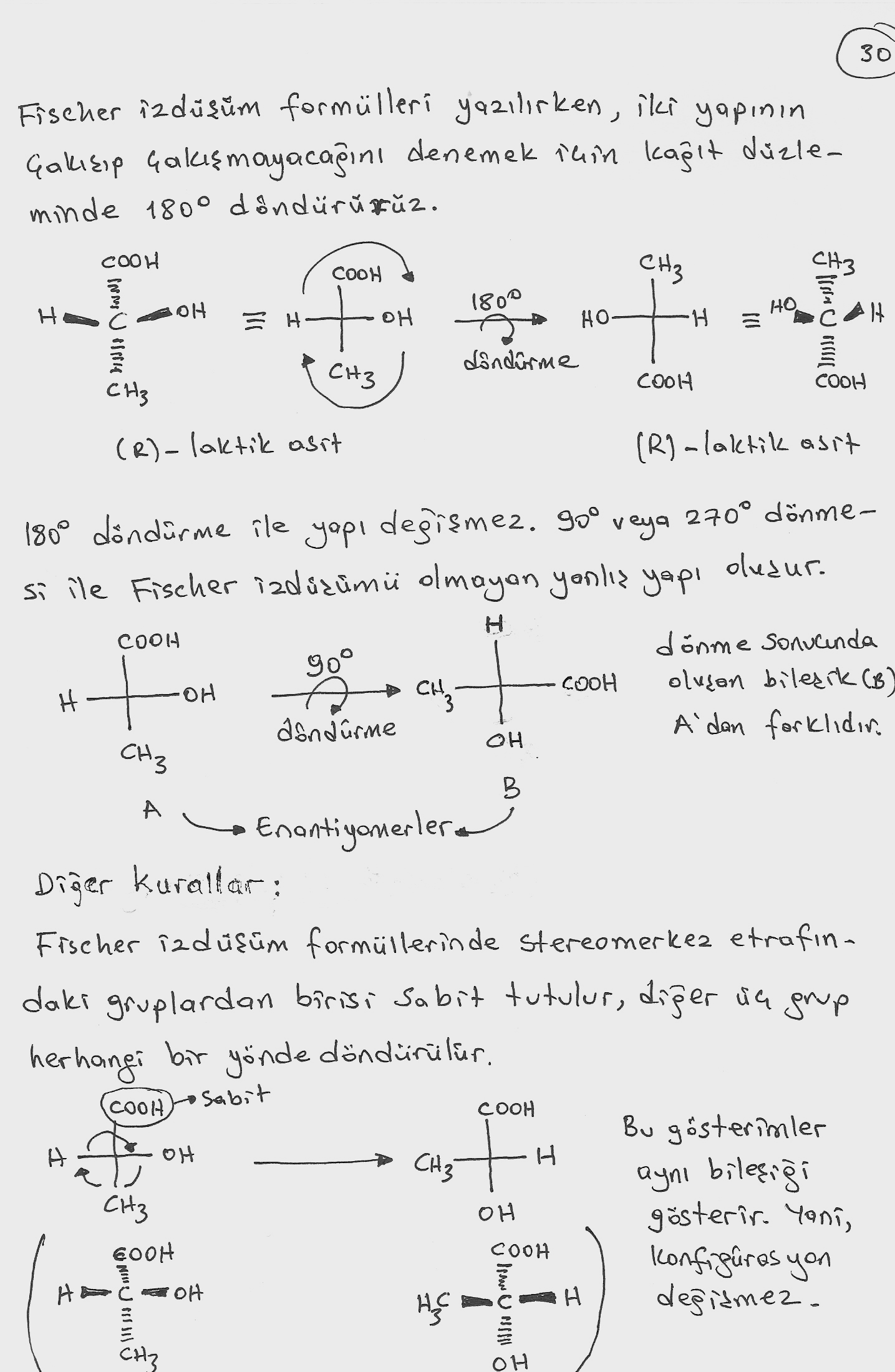 19.09.2018
9
KİM0213 ORGANİK KİMYA I (B) / DOÇ.DR.KAMRAN POLAT/A.Ü.
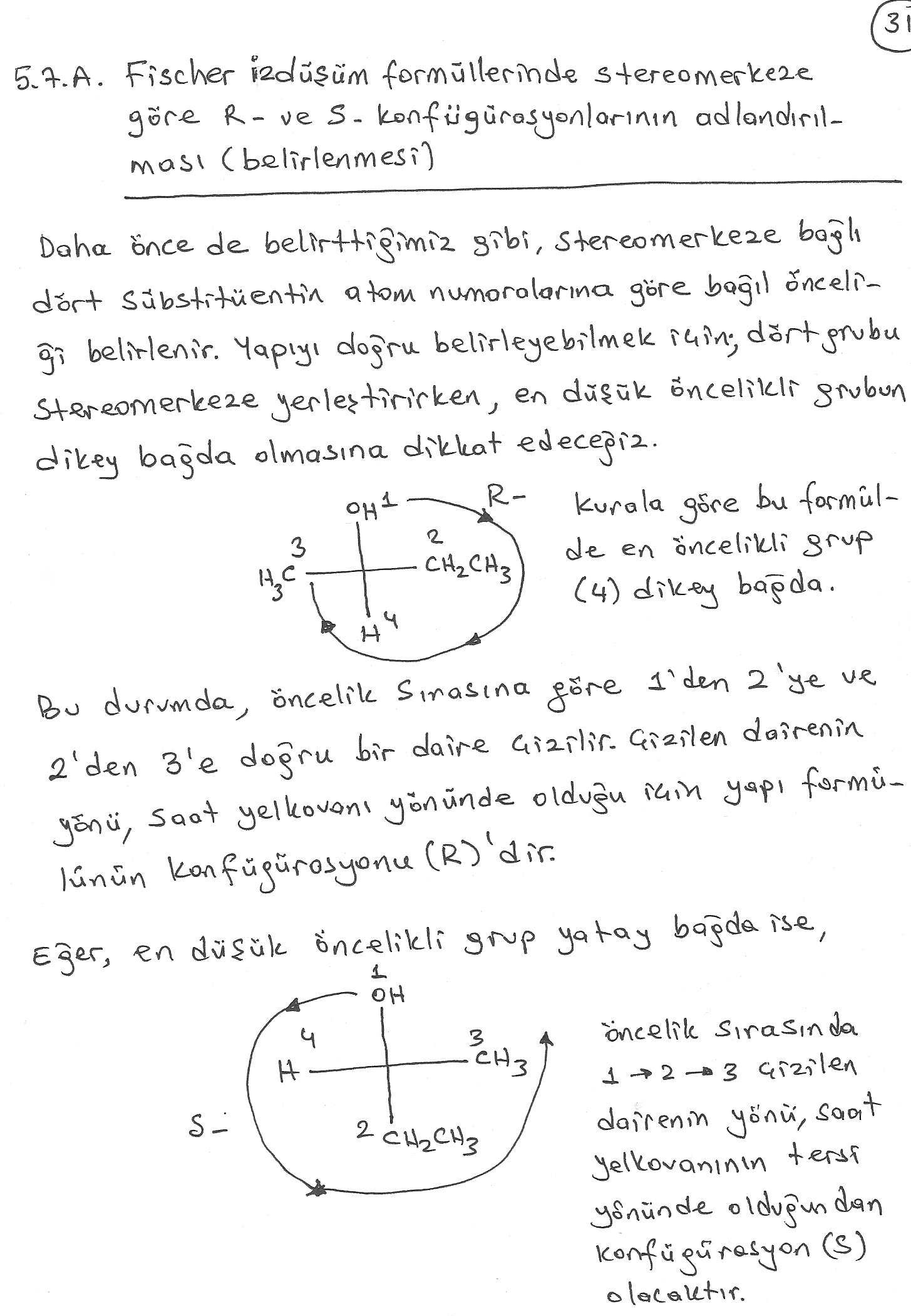 19.09.2018
10
KİM0213 ORGANİK KİMYA I (B) / DOÇ.DR.KAMRAN POLAT/A.Ü.
19.09.2018
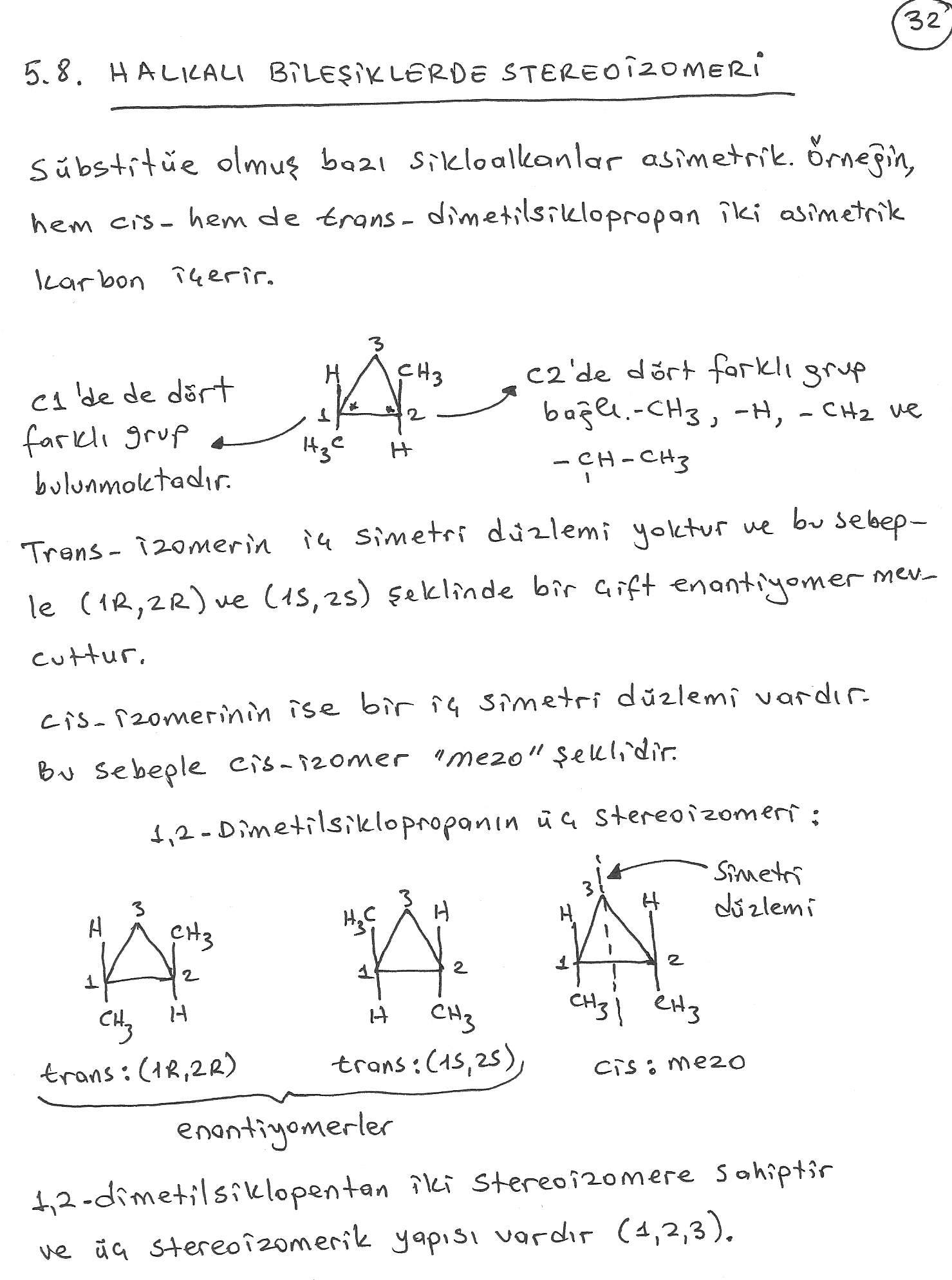 11
KİM0213 ORGANİK KİMYA I (B) / DOÇ.DR.KAMRAN POLAT/A.Ü.
19.09.2018
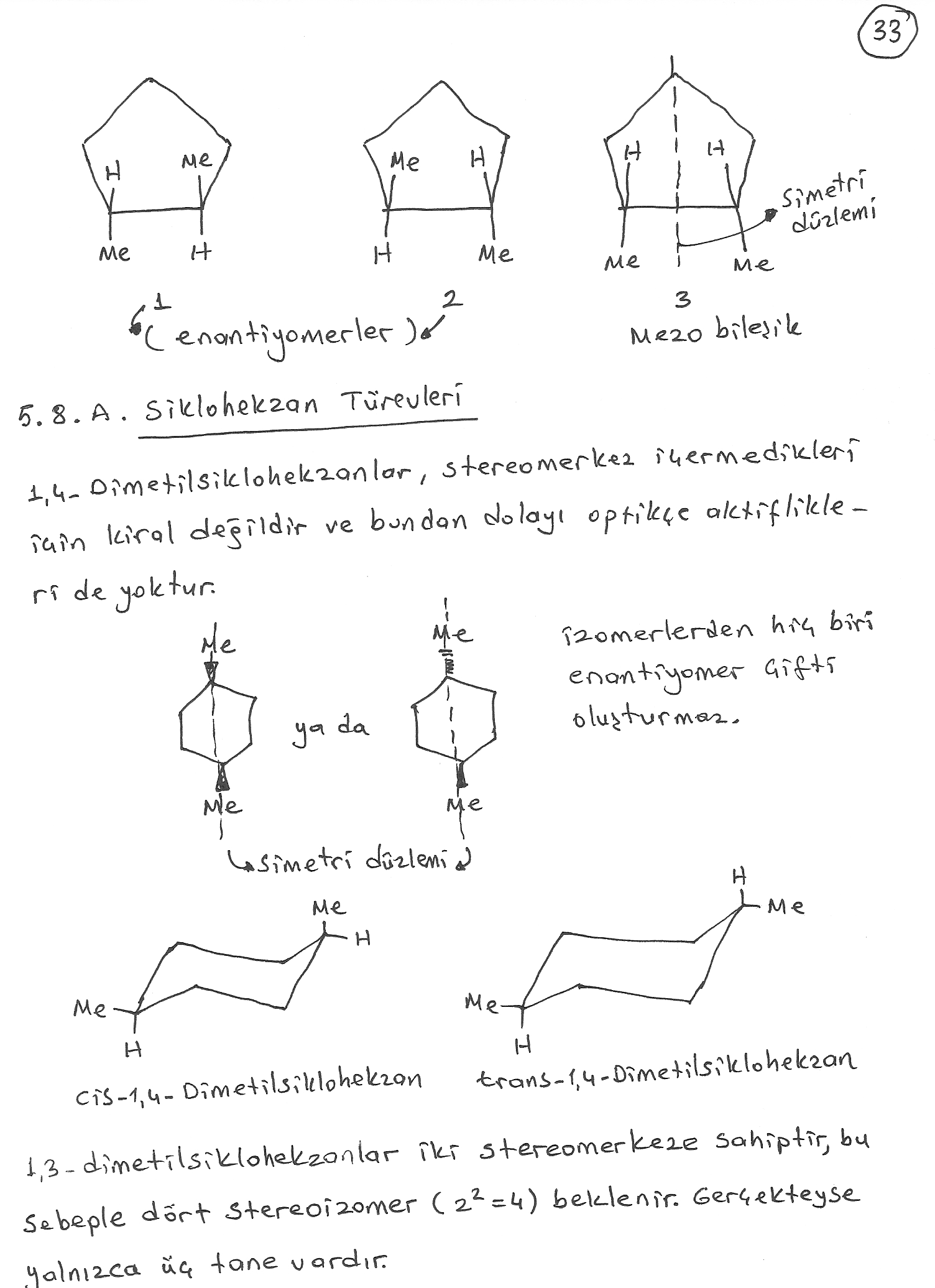 12
KİM0213 ORGANİK KİMYA I (B) / DOÇ.DR.KAMRAN POLAT/A.Ü.
19.09.2018
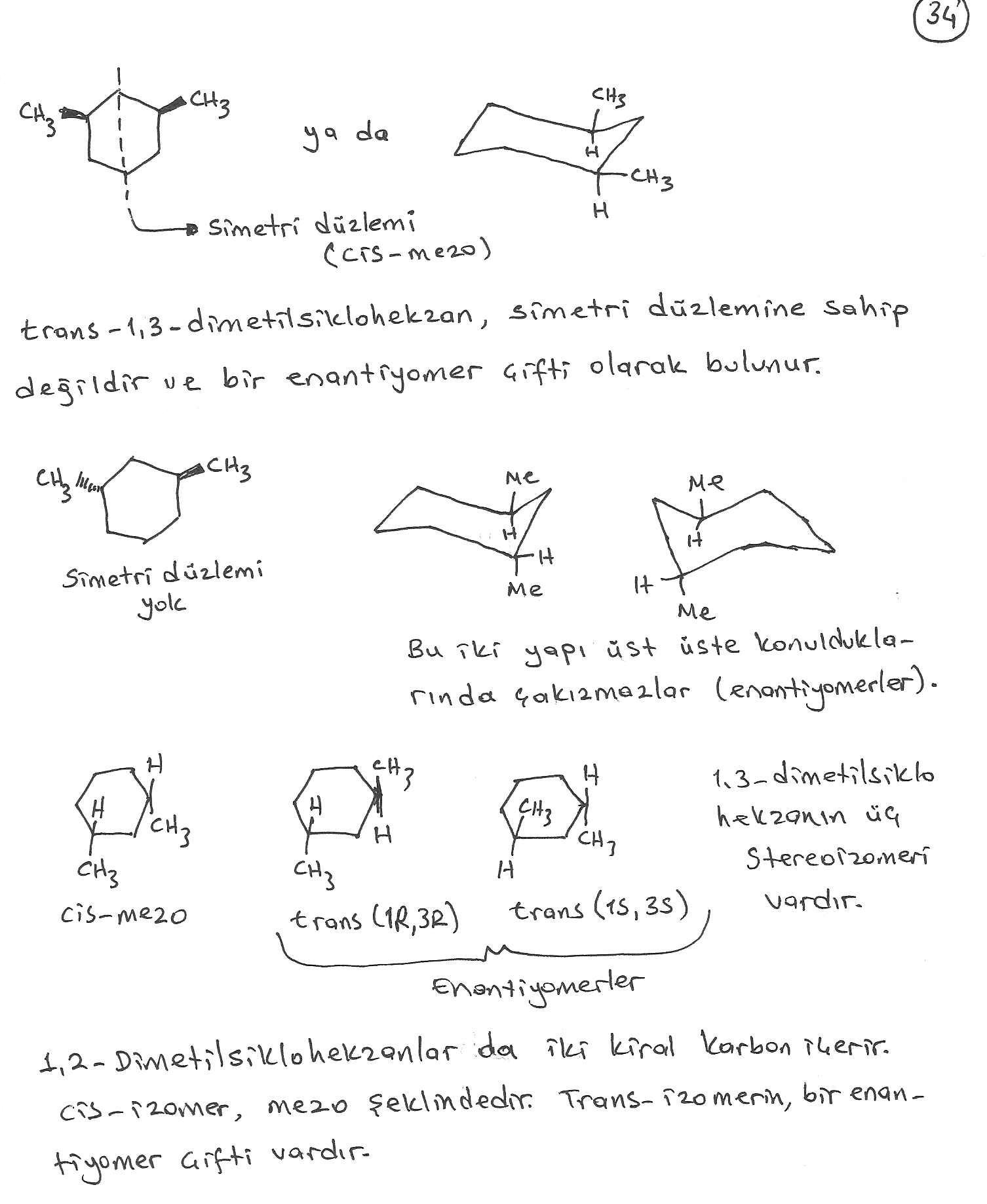 13
KİM0213 ORGANİK KİMYA I (B) / DOÇ.DR.KAMRAN POLAT/A.Ü.
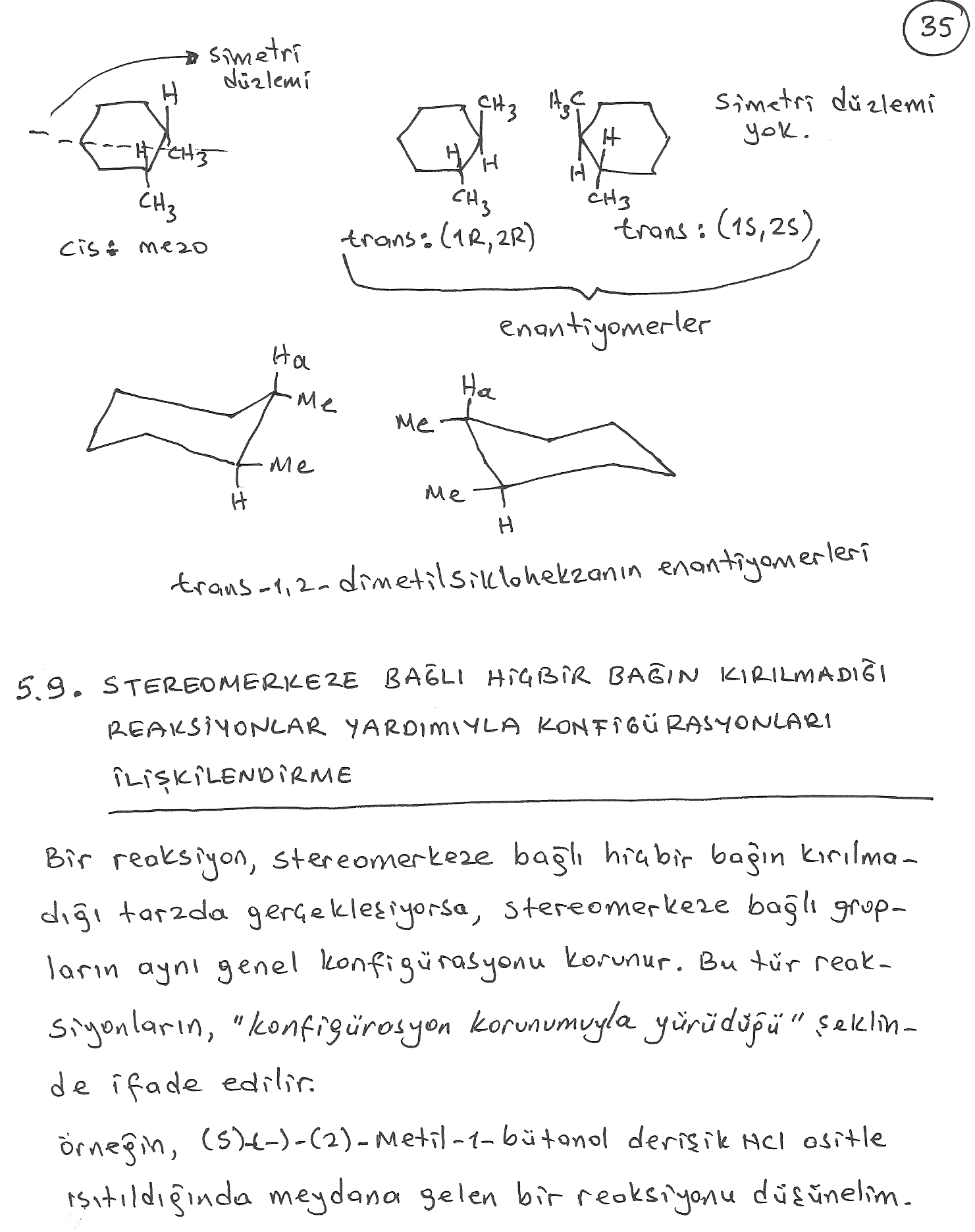 KİM0213 ORGANİK KİMYA I (B) / DOÇ.DR.KAMRAN POLAT/A.Ü.
19.09.2018
14
19.09.2018
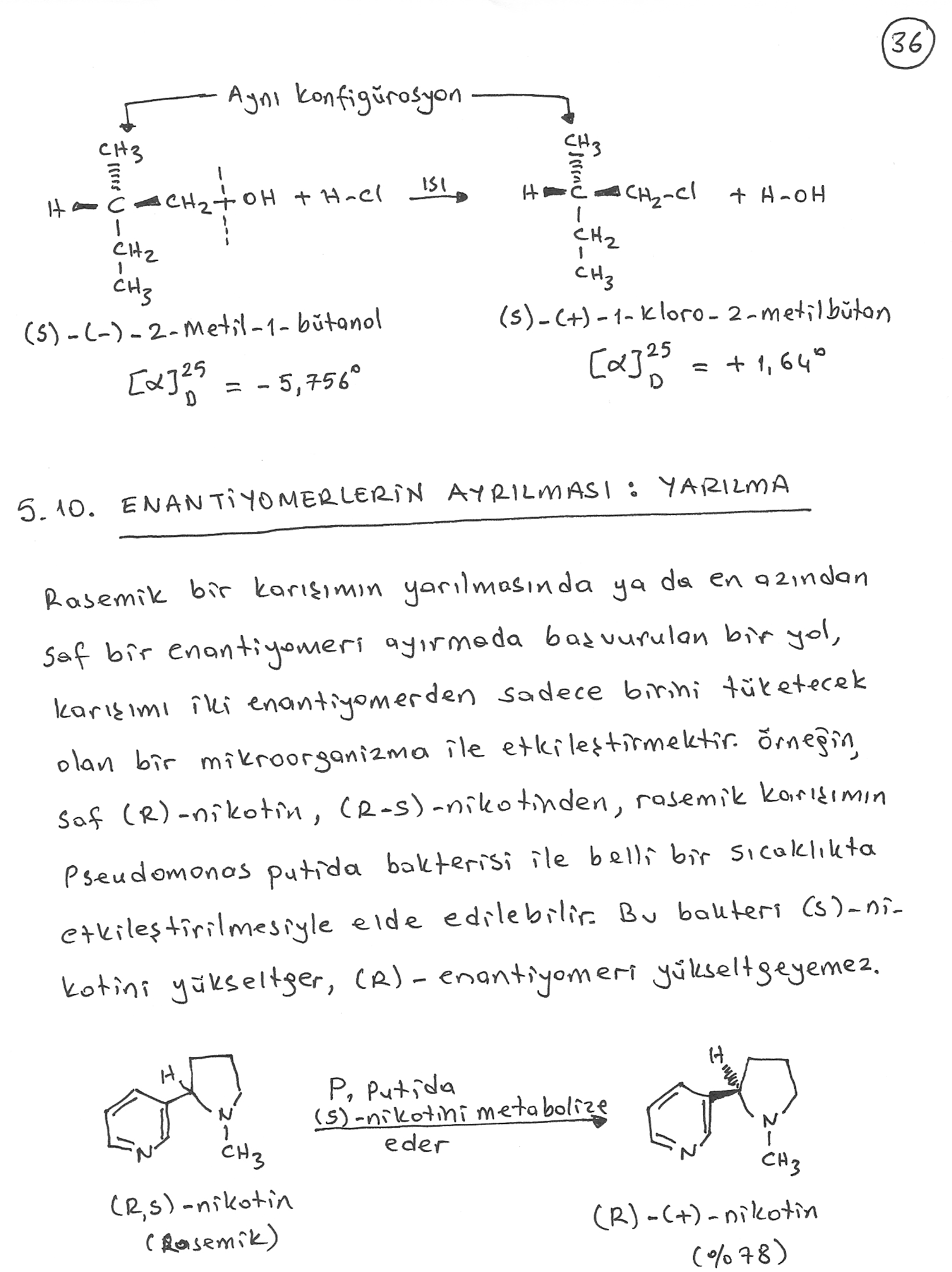 15
KİM0213 ORGANİK KİMYA I (B) / DOÇ.DR.KAMRAN POLAT/A.Ü.
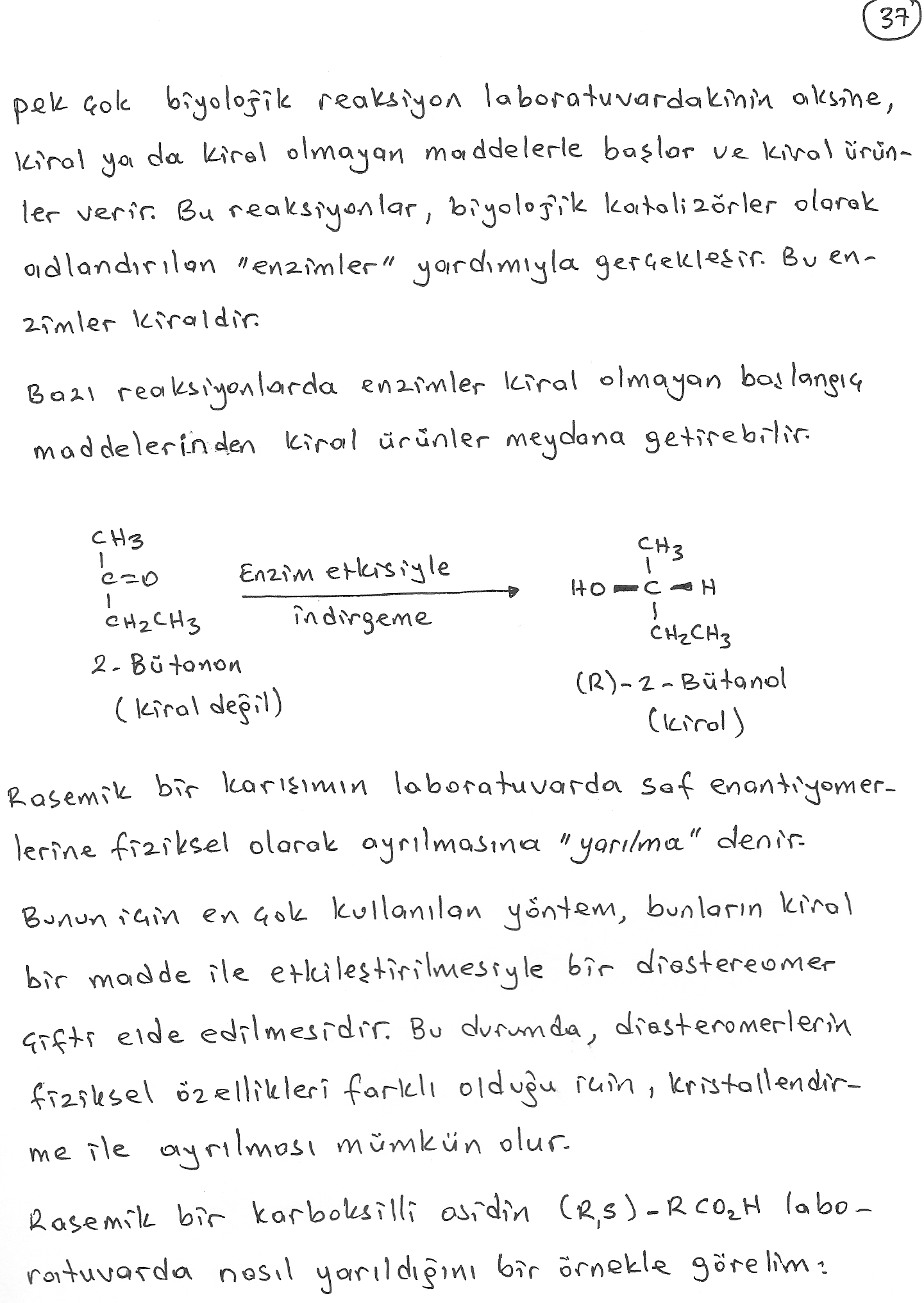 19.09.2018
16
KİM0213 ORGANİK KİMYA I (B) / DOÇ.DR.KAMRAN POLAT/A.Ü.
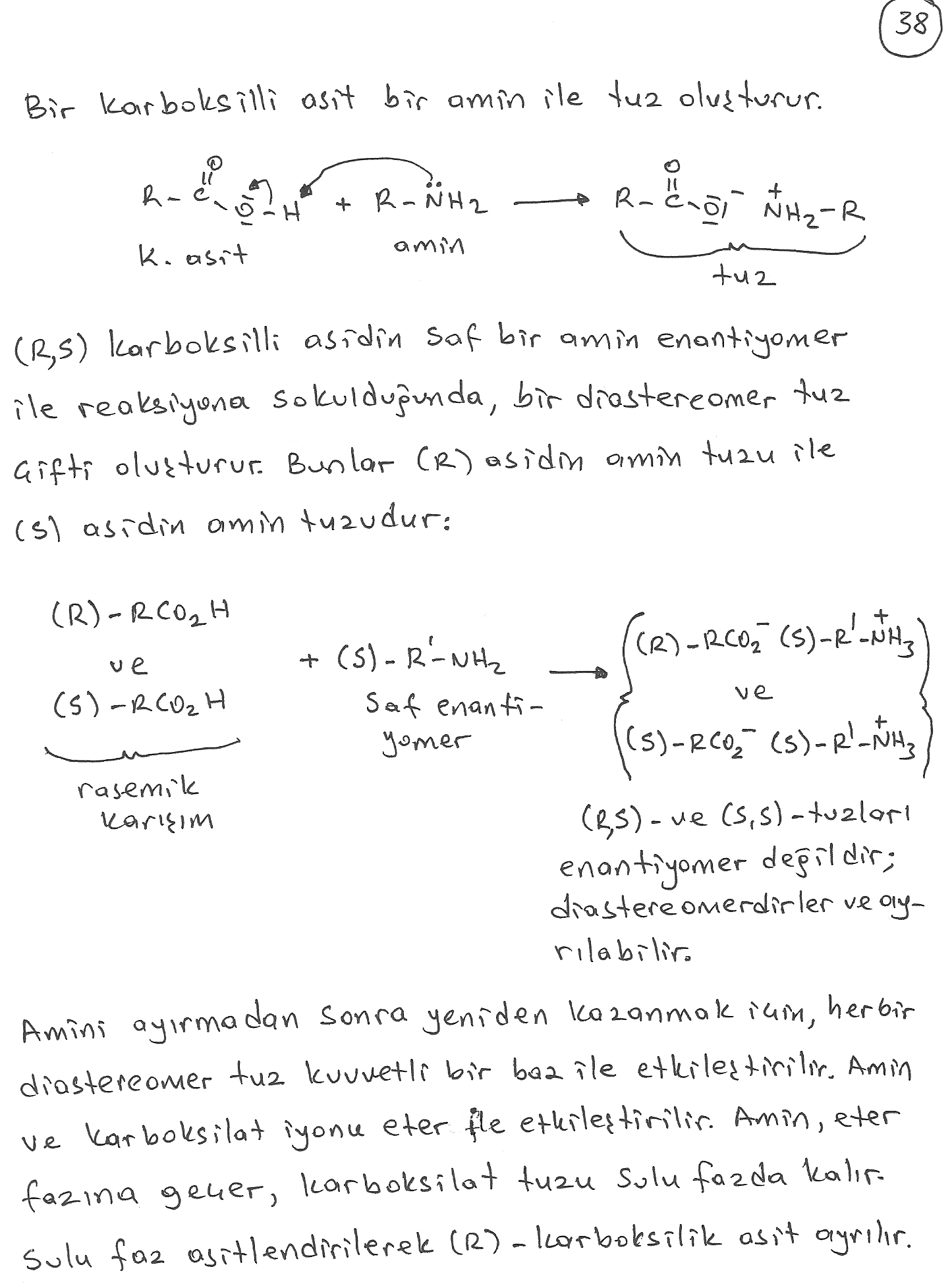 19.09.2018
17
KİM0213 ORGANİK KİMYA I (B) / DOÇ.DR.KAMRAN POLAT/A.Ü.
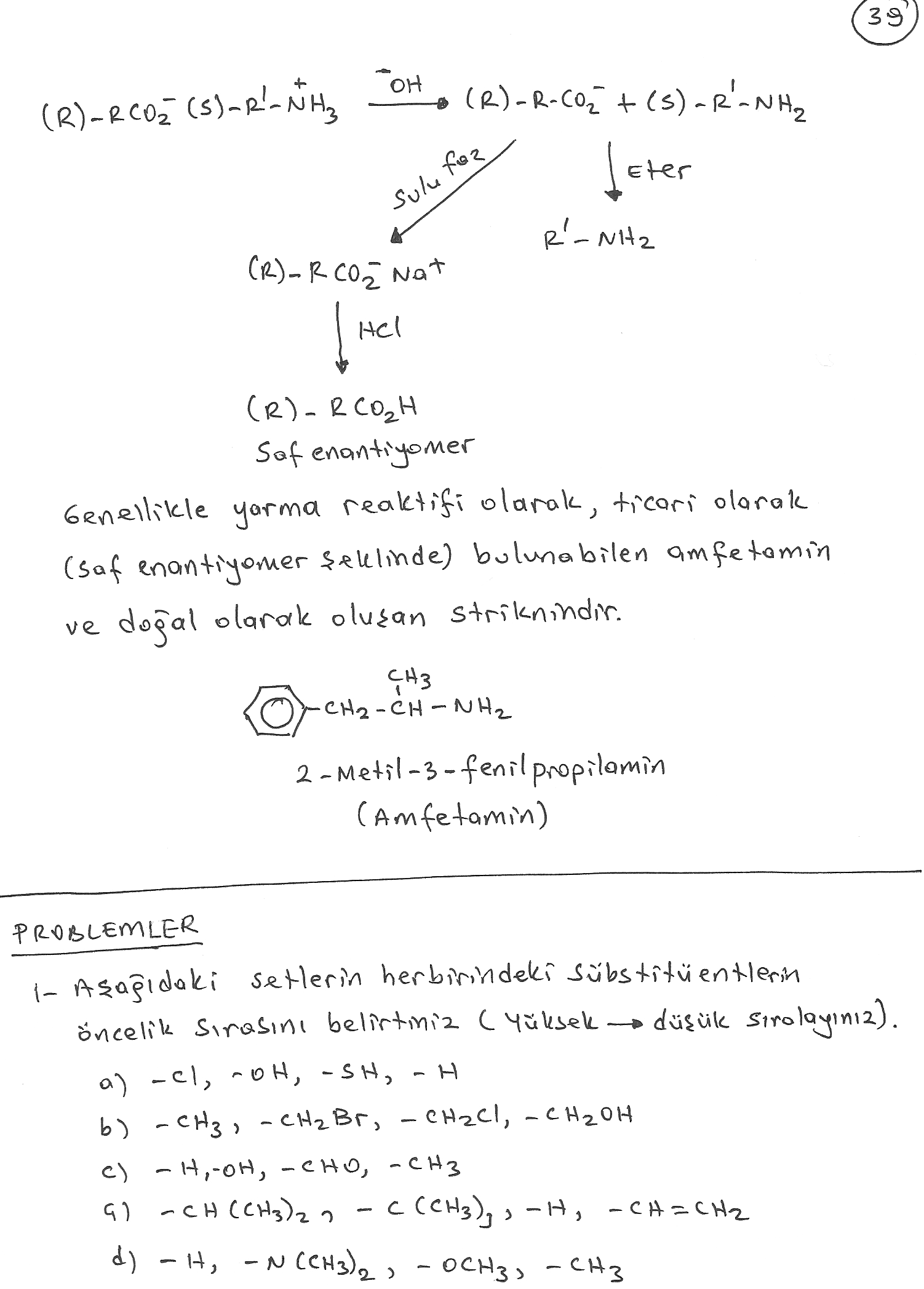 19.09.2018
18
KİM0213 ORGANİK KİMYA I (B) / DOÇ.DR.KAMRAN POLAT/A.Ü.
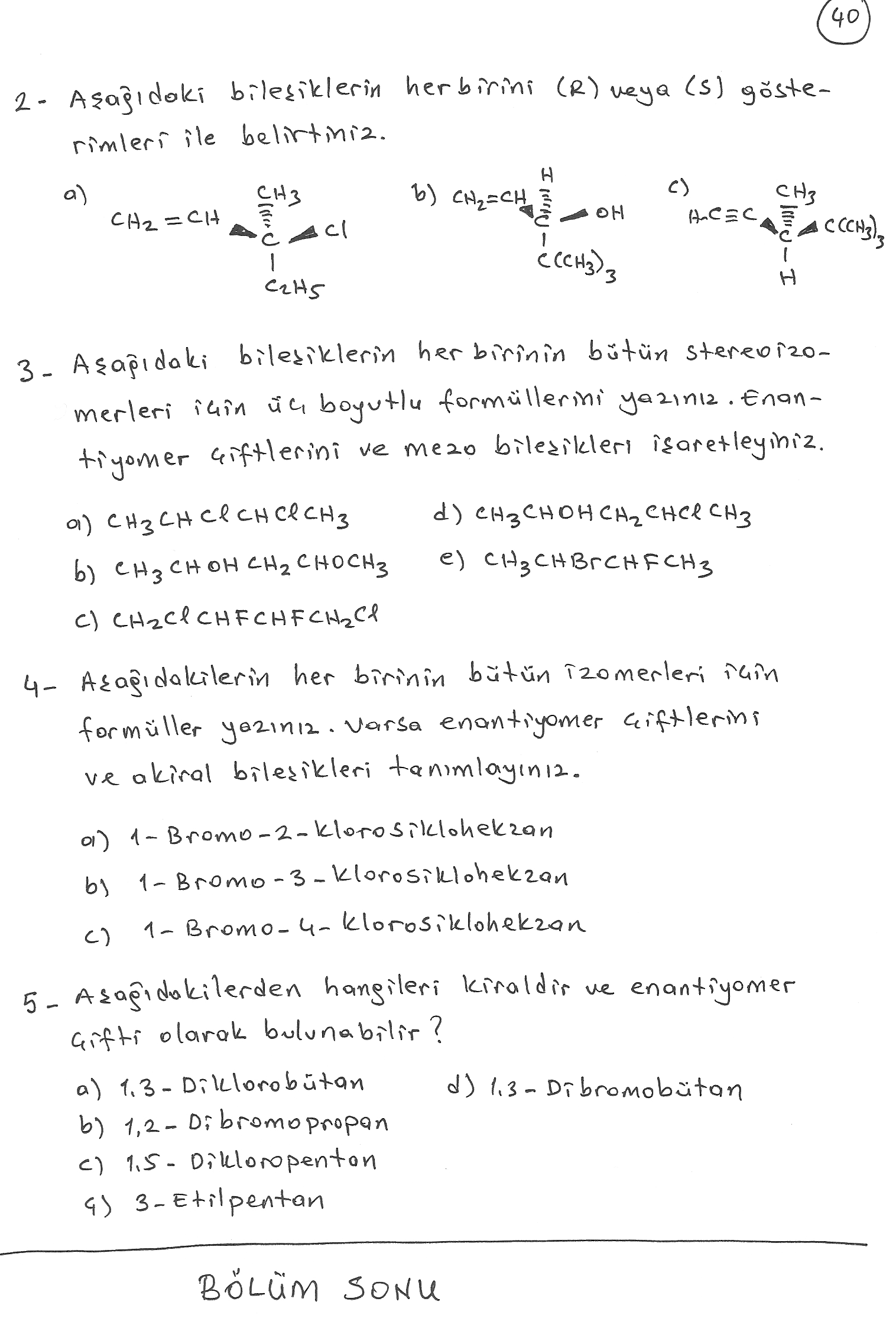 19.09.2018
19
KİM0213 ORGANİK KİMYA I (B) / DOÇ.DR.KAMRAN POLAT/A.Ü.